Single stage (OTA) fully differential op-amp
This connection will initially be made to analyze the VoC problem. It will be later substituted by proper circuits
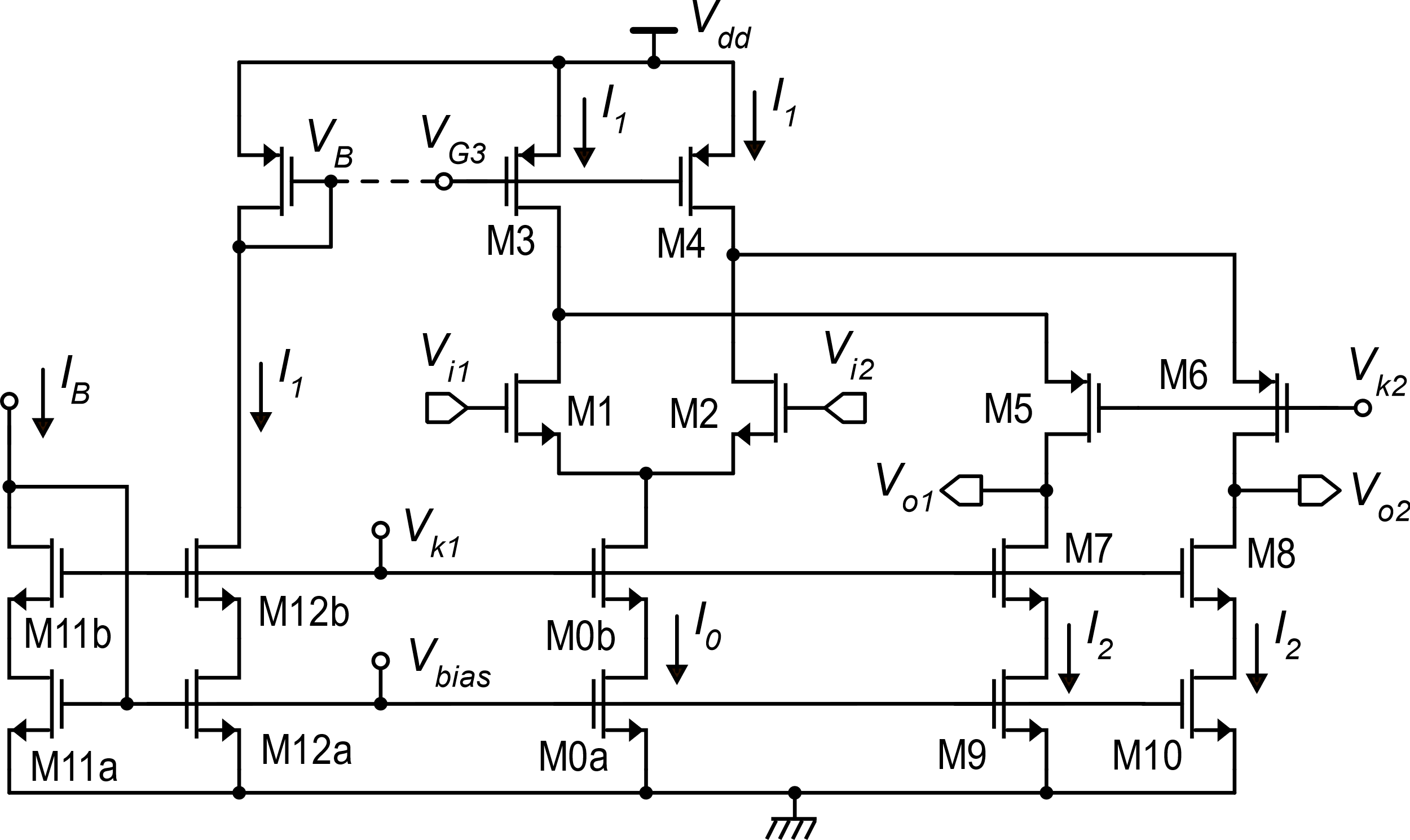 Vk1 and Vk2 are constant bias voltages necessary for  p and n cascode structures
M13
Bias circuit
In the fully-diff. folded cascode this is a double current source and does not process the signal
P. Bruschi – Design of Mixed Signal Circuits
1
Intuitive idea of the operating principle
Small-signal, differential mode analysis
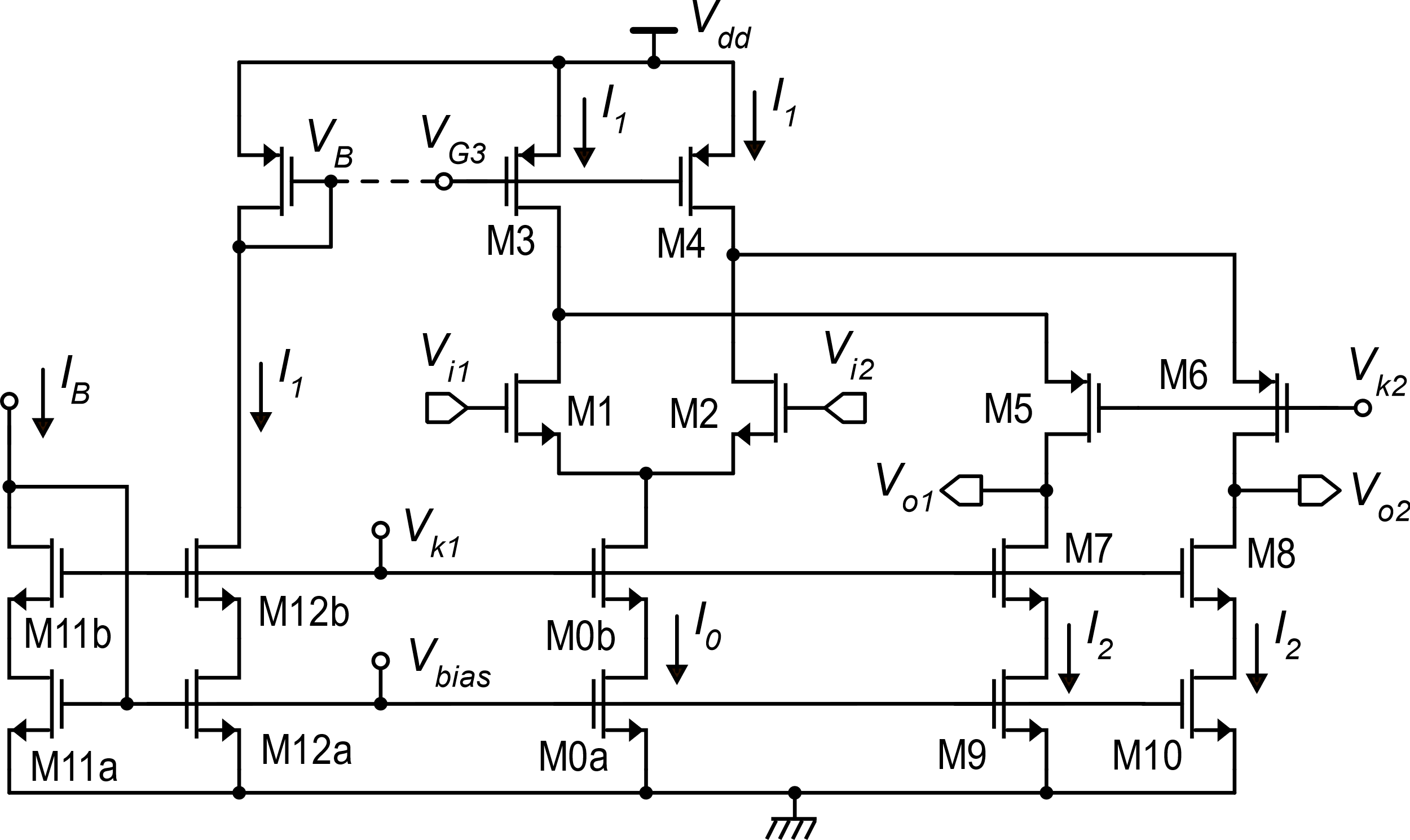 M13
id2
id1
P. Bruschi – Design of Mixed Signal Circuits
2
Including common mode / differential and quiescent / small signal components
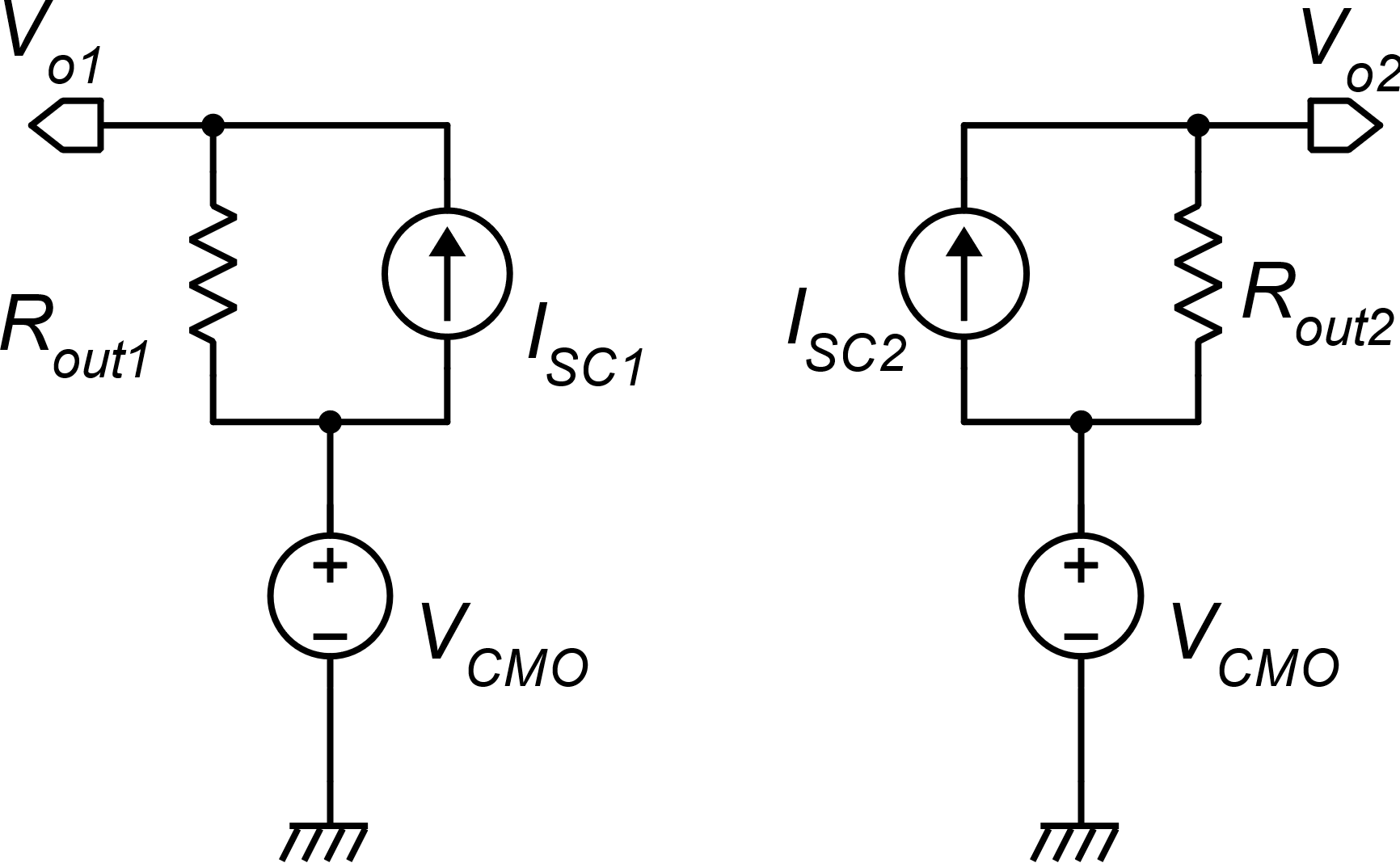 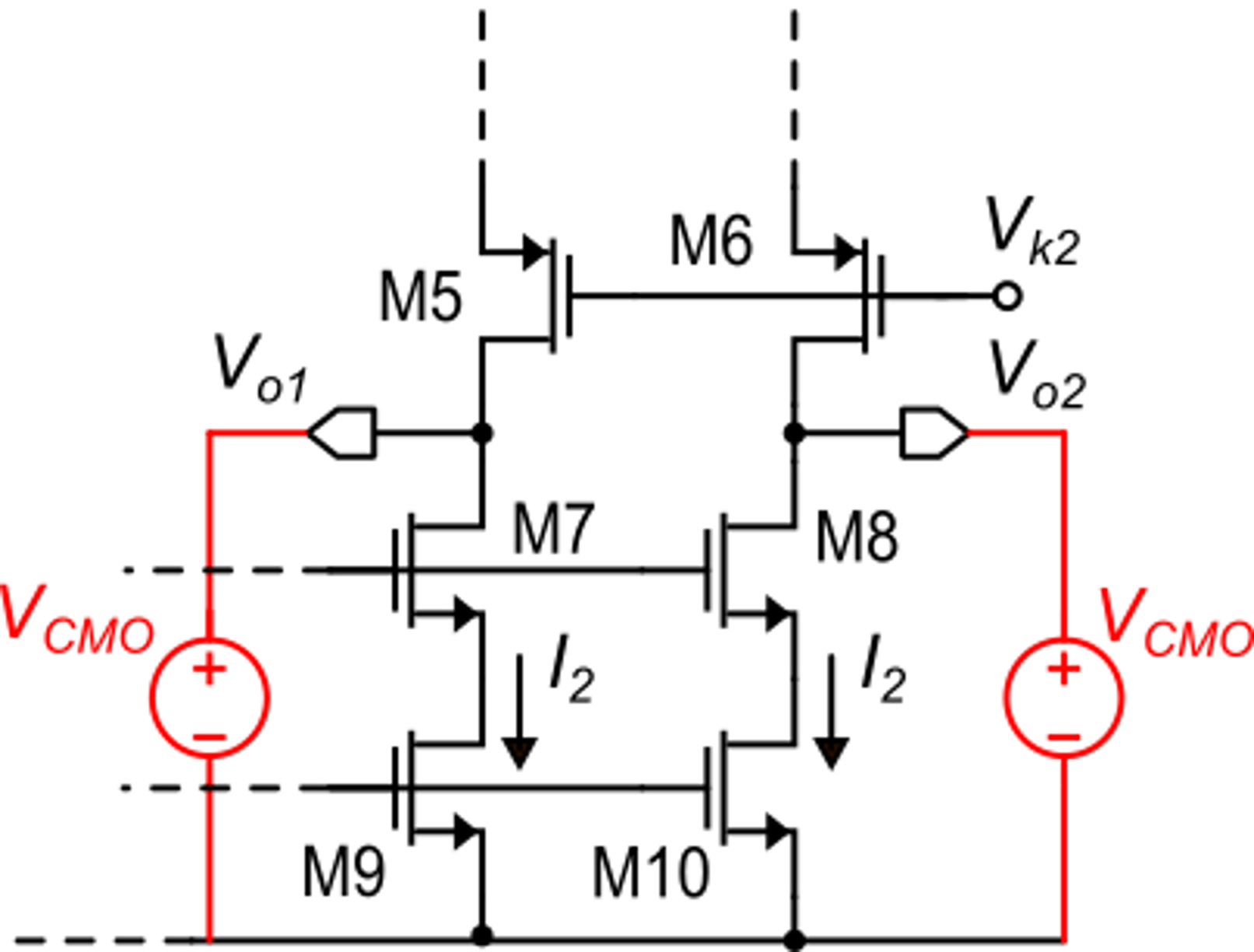 ISC1
ISC2
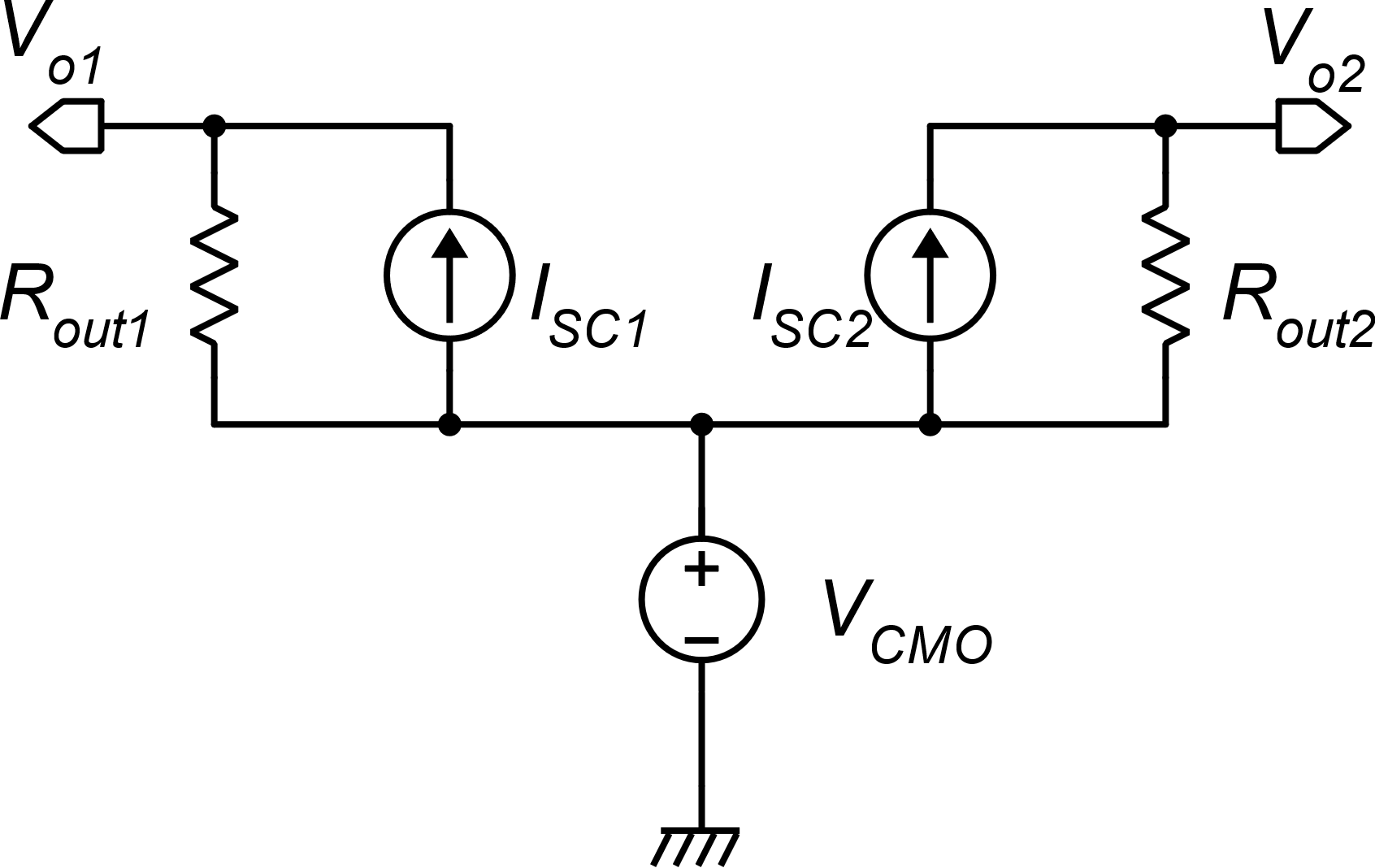 We probe the output ports with voltage sources set to the desired output common mode voltage (VCMO)
P. Bruschi – Design of Mixed Signal Circuits
3
A more accurate model of the output resistances.
When calculating the output resistance, we note that part of the current injected by one voltage source flows into the other source.
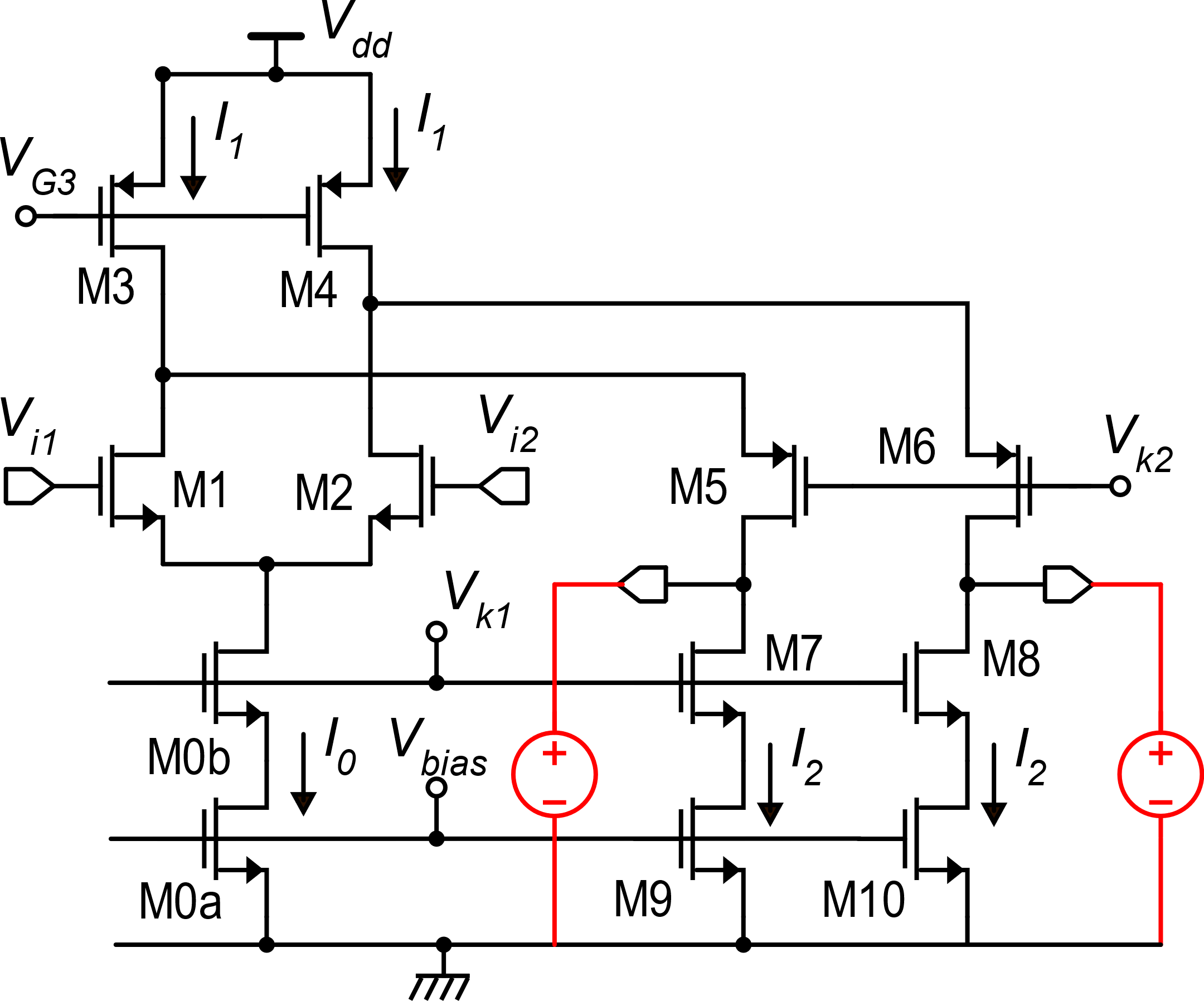 It is possible to model this interaction by means of a bridge resistor (differential mode resistance)
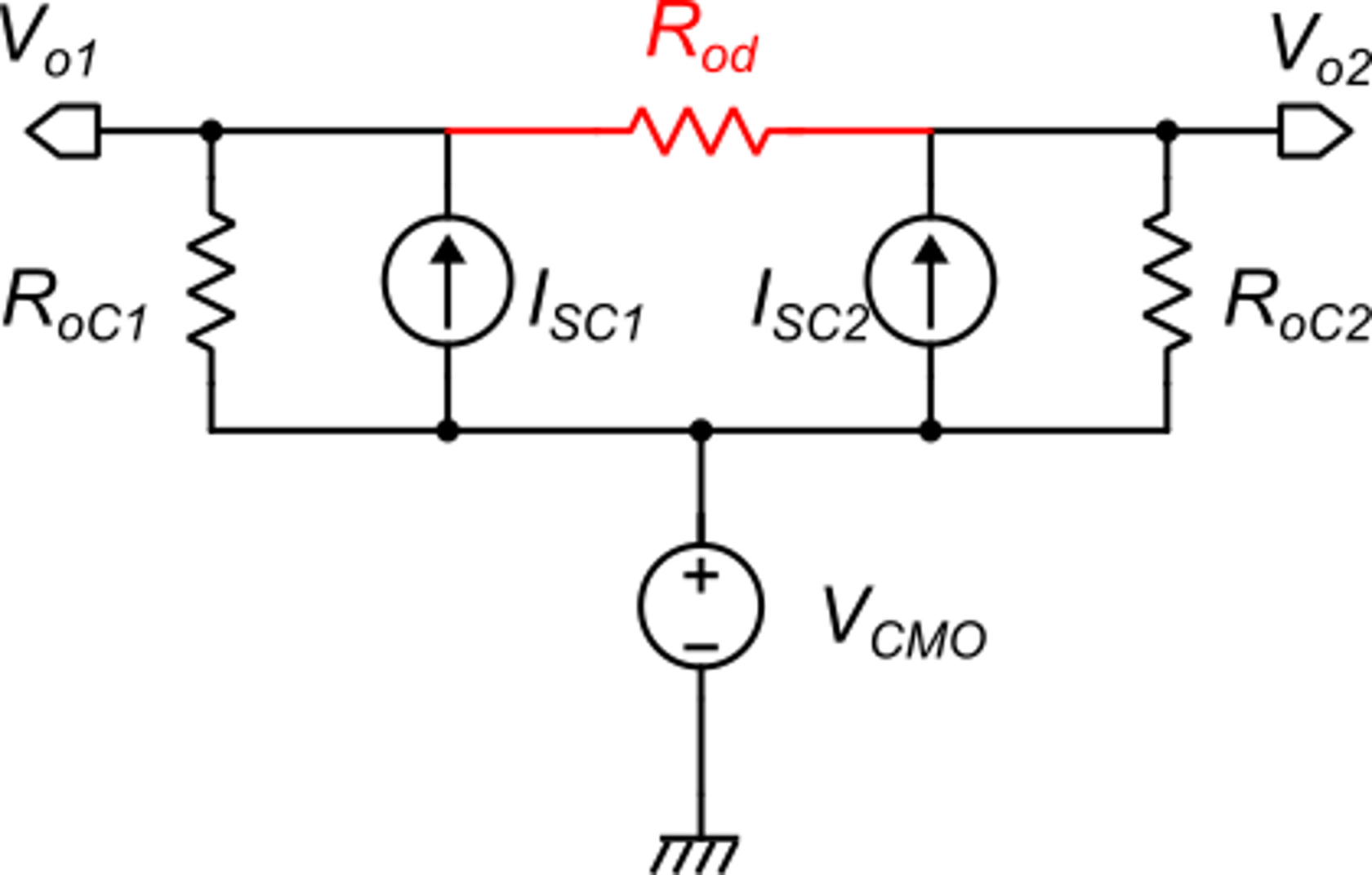 P. Bruschi – Design of Mixed Signal Circuits
4
Simplified model
It is possible to show that a moderate difference between the  two output resistances does not change significantly the result obtained with identical output resistances. We will also neglect the differential mode resistance, since the focus of the present analysis is on the common mode components.
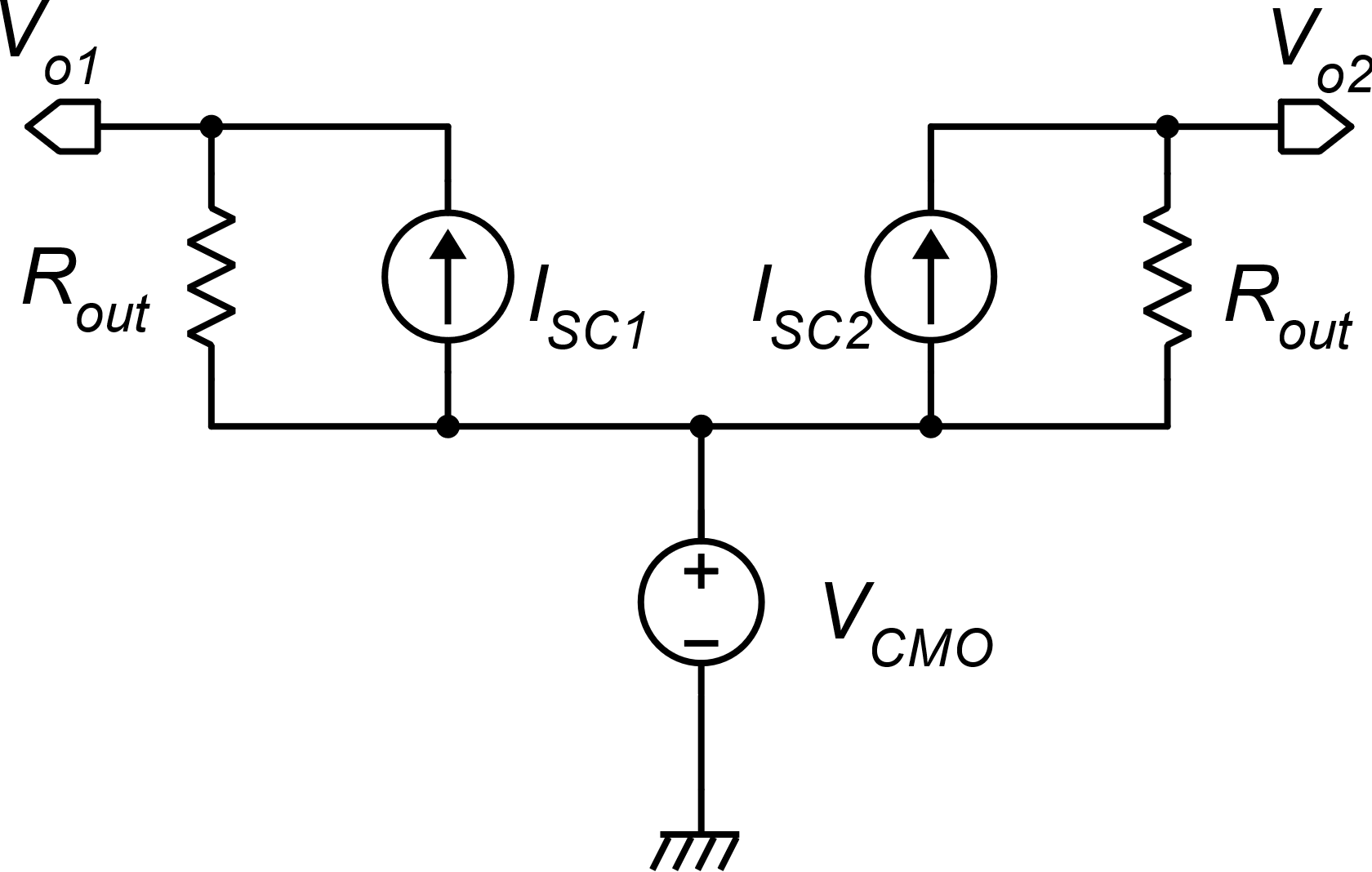 We need to calculate the output short circuit currents
P. Bruschi – Design of Mixed Signal Circuits
5
Output short circuit currents
Nominally:
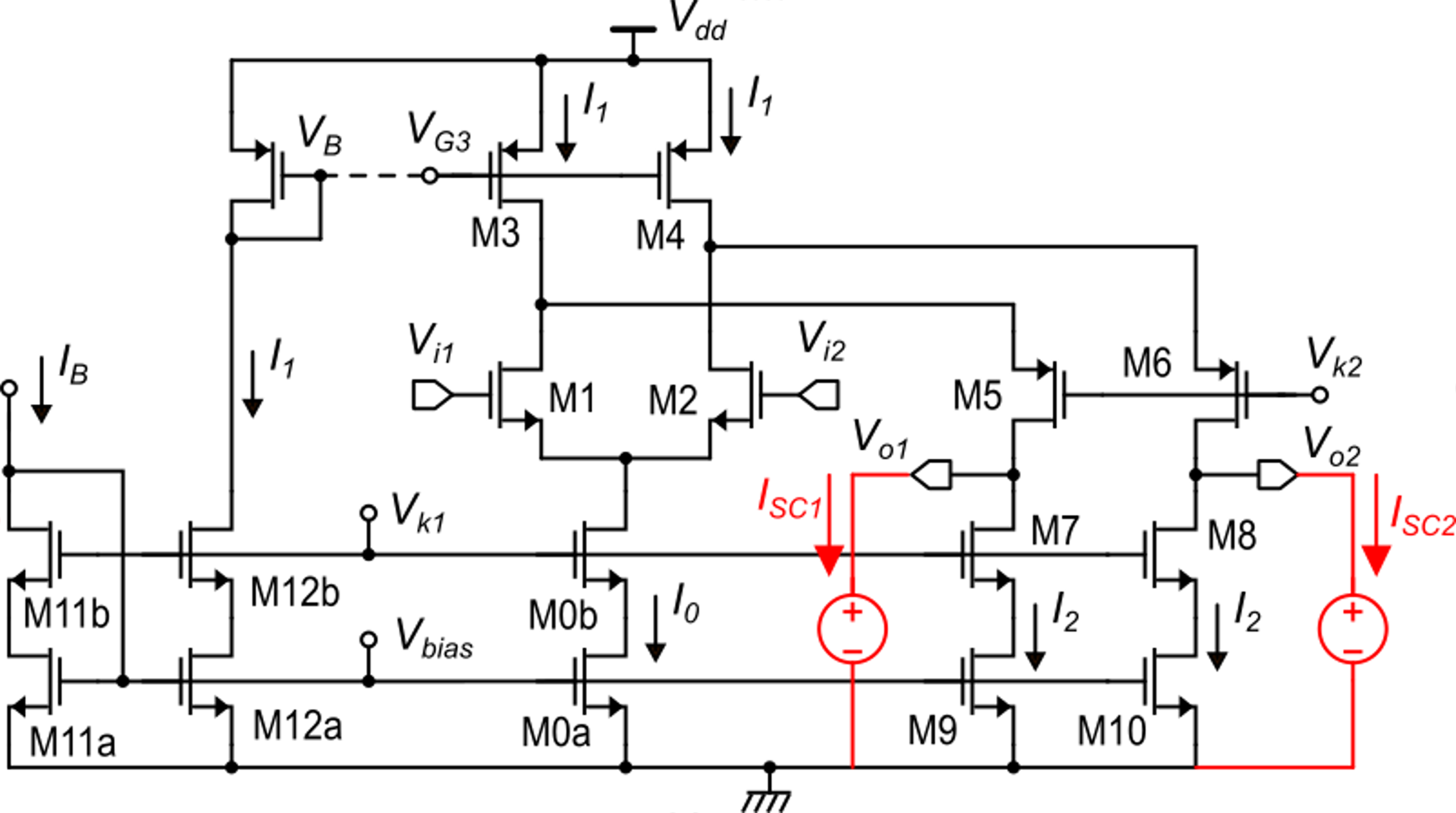 M13
P. Bruschi – Design of Mixed Signal Circuits
6
Output short circuit currents: real case with matching errors
Errors in the gain of current mirrors due to device mismatch
All the matching errors can be combined into only these two terms
P. Bruschi – Design of Mixed Signal Circuits
7
Output short circuit currents: real case
P. Bruschi – Design of Mixed Signal Circuits
8
Differential mode
-
+
Gain: Add=gm1Rout
Offset:
P. Bruschi – Design of Mixed Signal Circuits
9
Common mode
This is an unwanted term, because we want only VCMO
By design:
P. Bruschi – Design of Mixed Signal Circuits
10
Common mode error
Ie is the sum of current mismatches of several current mirror
Error
In a current mirror:
I0 is the output current of one of the several mirror that contribute to Ie
just an example:
possible gain of a folded cascode :
P. Bruschi – Design of Mixed Signal Circuits
11
Common Mode Stabilization
With the configuration that we have analyzed so far, the error in the common mode is too large for any practical application. It is very likely that the error exceeds the supply voltage, meaning that in quiescent conditions, both the outputs are saturated at either the upper or at the lower bound of the output range
A circuit that stabilizes the output common mode voltage to a value close to VCMO is required. 
This circuit is called Common Mode Feed-Back loop, or simply CMFB
P. Bruschi – Design of Mixed Signal Circuits
12
CMFB: the principle
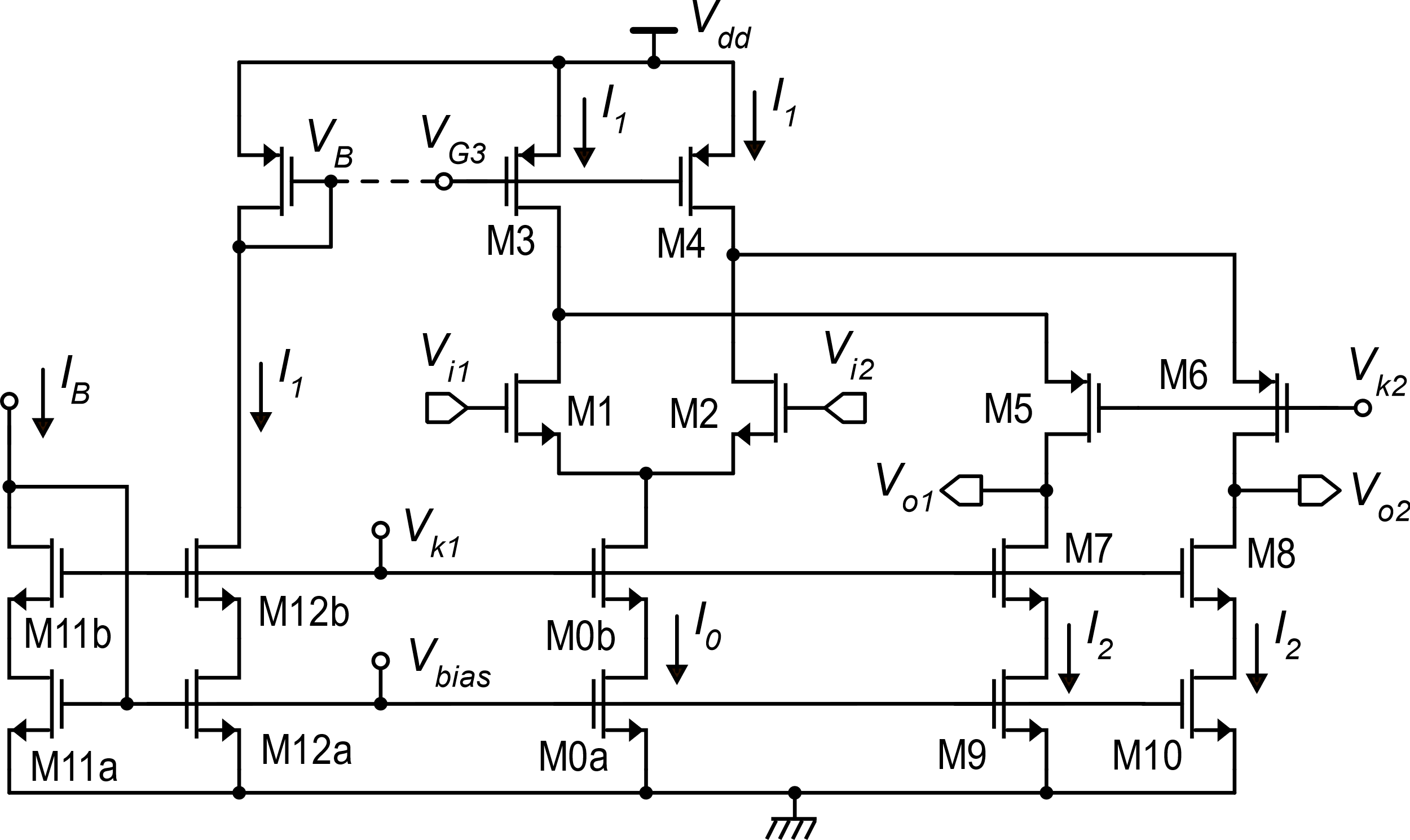 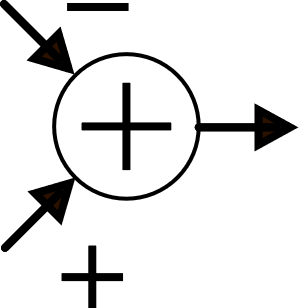 The CMFB circuit, calculates Voc, compares it with the target value VCMO and adjust one of the bias currents ( I1 , I0, or I2) to make Voc   VCMO
M13
Generic transconductance
P. Bruschi – Design of Mixed Signal Circuits
13
CMFB: the effect
P. Bruschi – Design of Mixed Signal Circuits
14
CMFB: the effect
If gm* is of the same order of gm1, then the product gm*Rout is of the same order as  Add
Again, this is the ratio of one current mismatch (Ie) over a full current (ID*). We expect this ratio to be << 1
With the introduction of the CMFB, the error decreases from several Volt to a few mV
P. Bruschi – Design of Mixed Signal Circuits
15
A first idea to obtain the CMFB
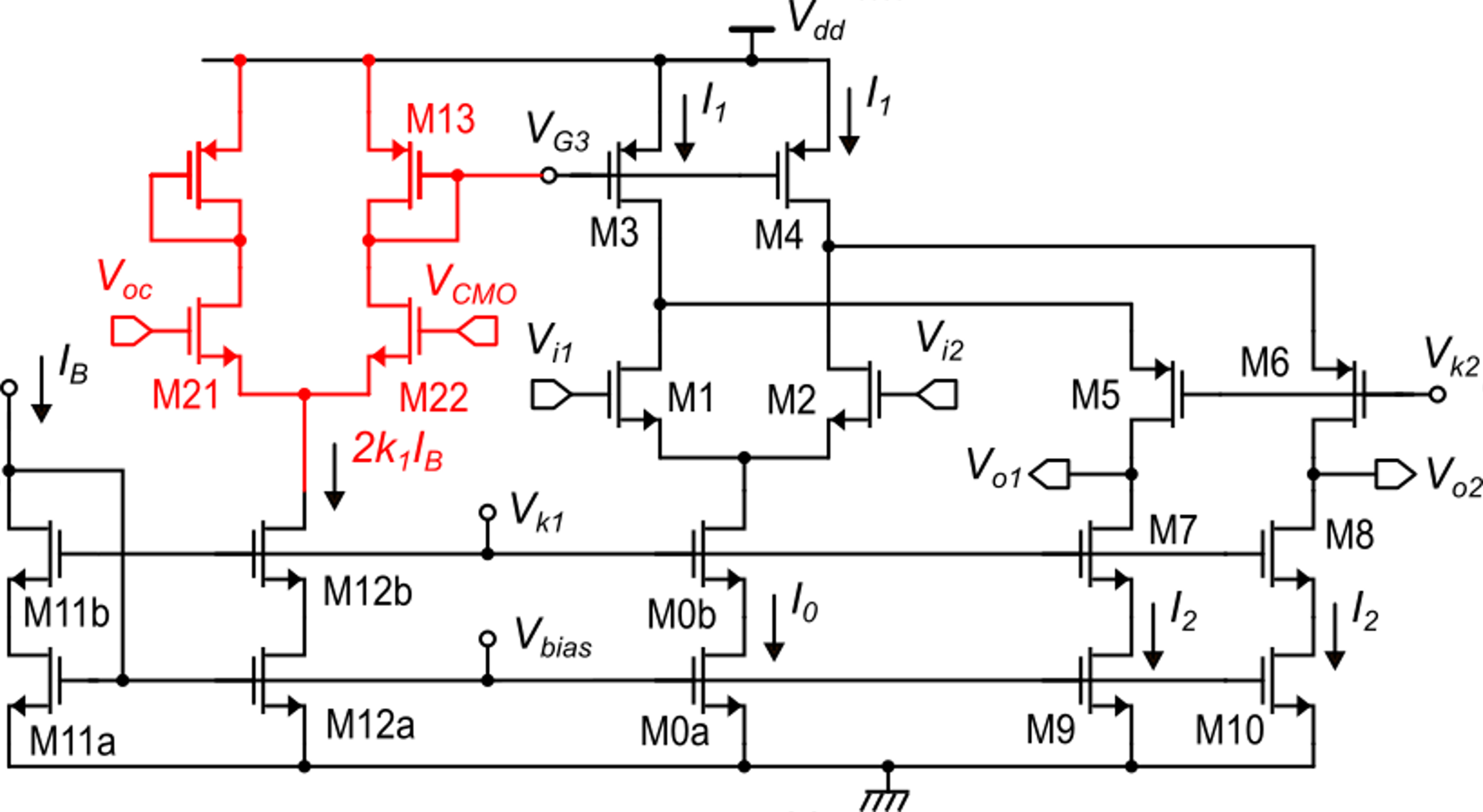 This is OK, but we need to produce Voc. A resistor network can be used, but this load the amplifier, reducing the gain dramatically.
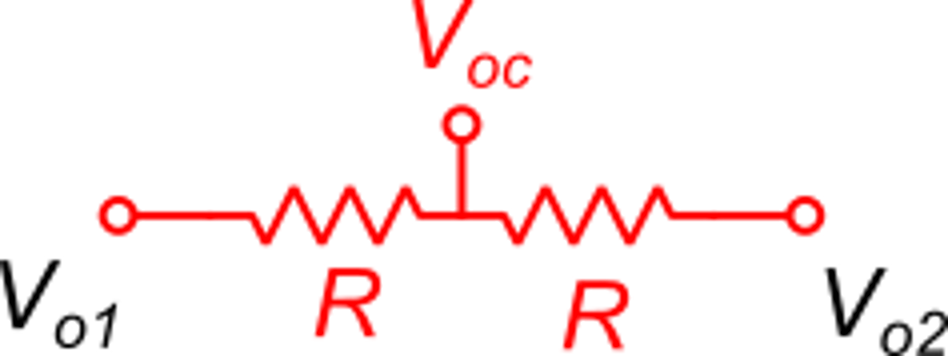 Applicable only when a resistor across the output terminals was already  included in the design 
(e.g. in in-amps)
P. Bruschi – Design of Mixed Signal Circuits
16
First solution: static CMFB
To simplify the analysis: M31=M3
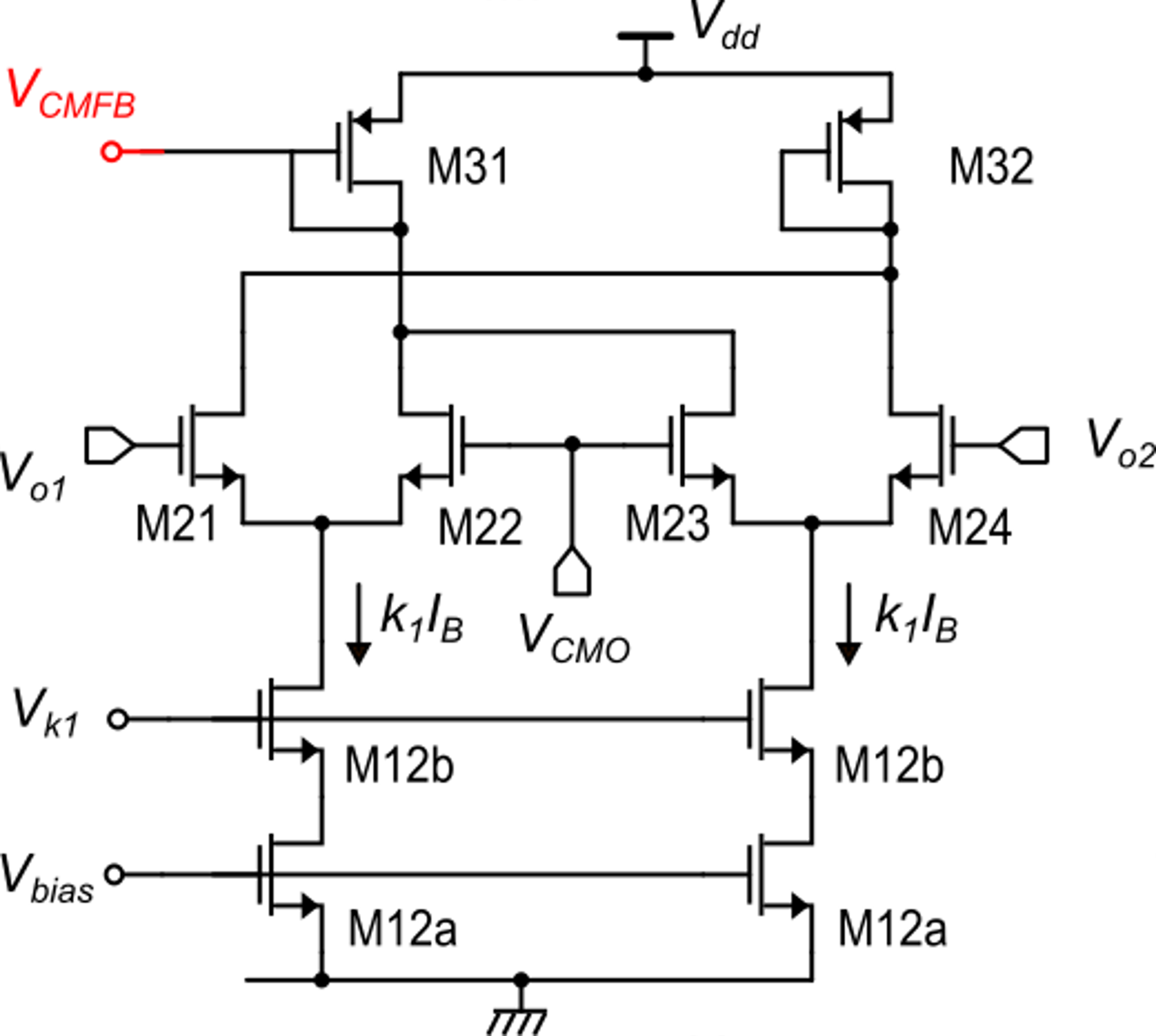 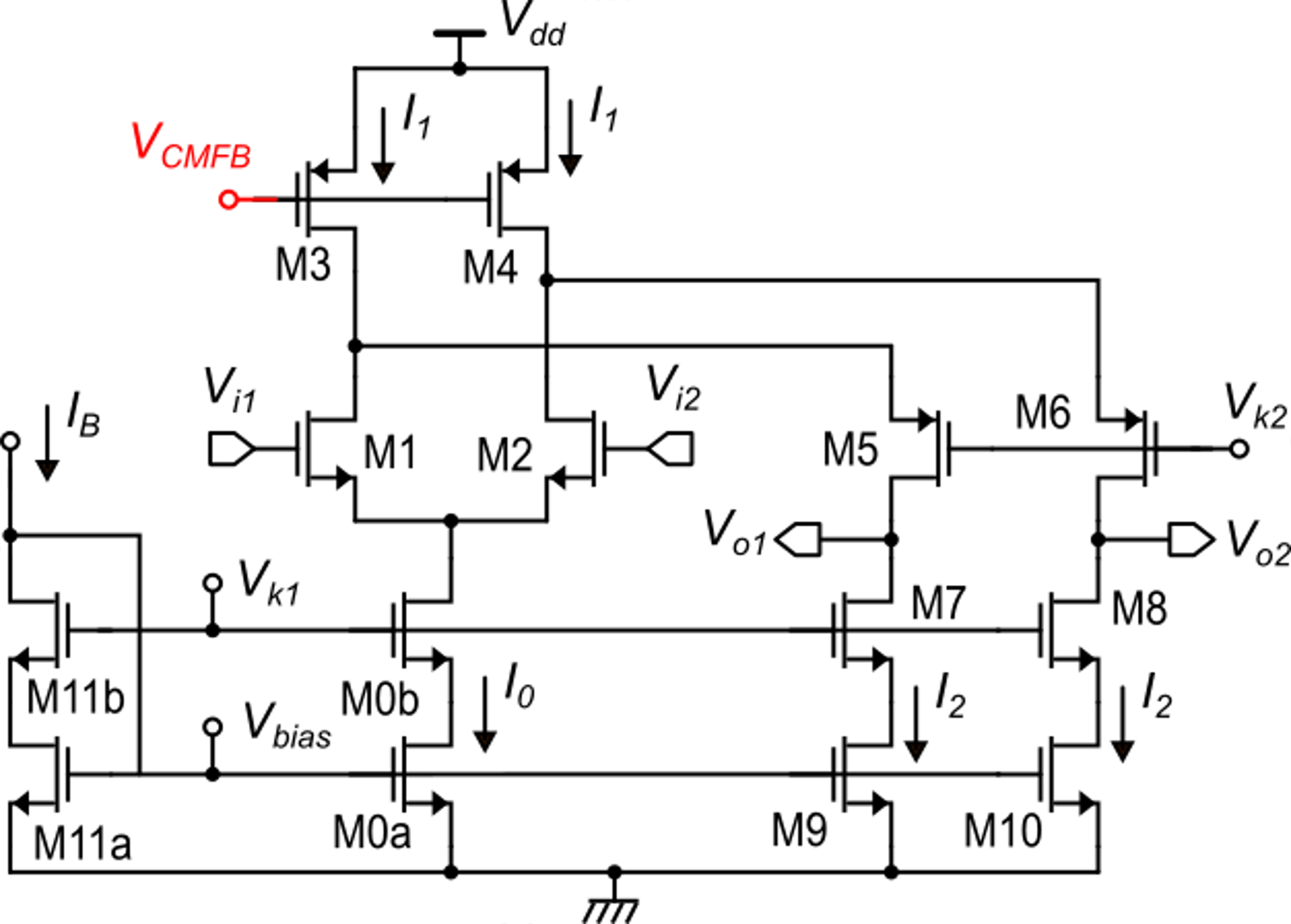 Fully-differential single-stage op-amp
CMFB circuit
P. Bruschi – Design of Mixed Signal Circuits
17
Analysis of the static CMFB
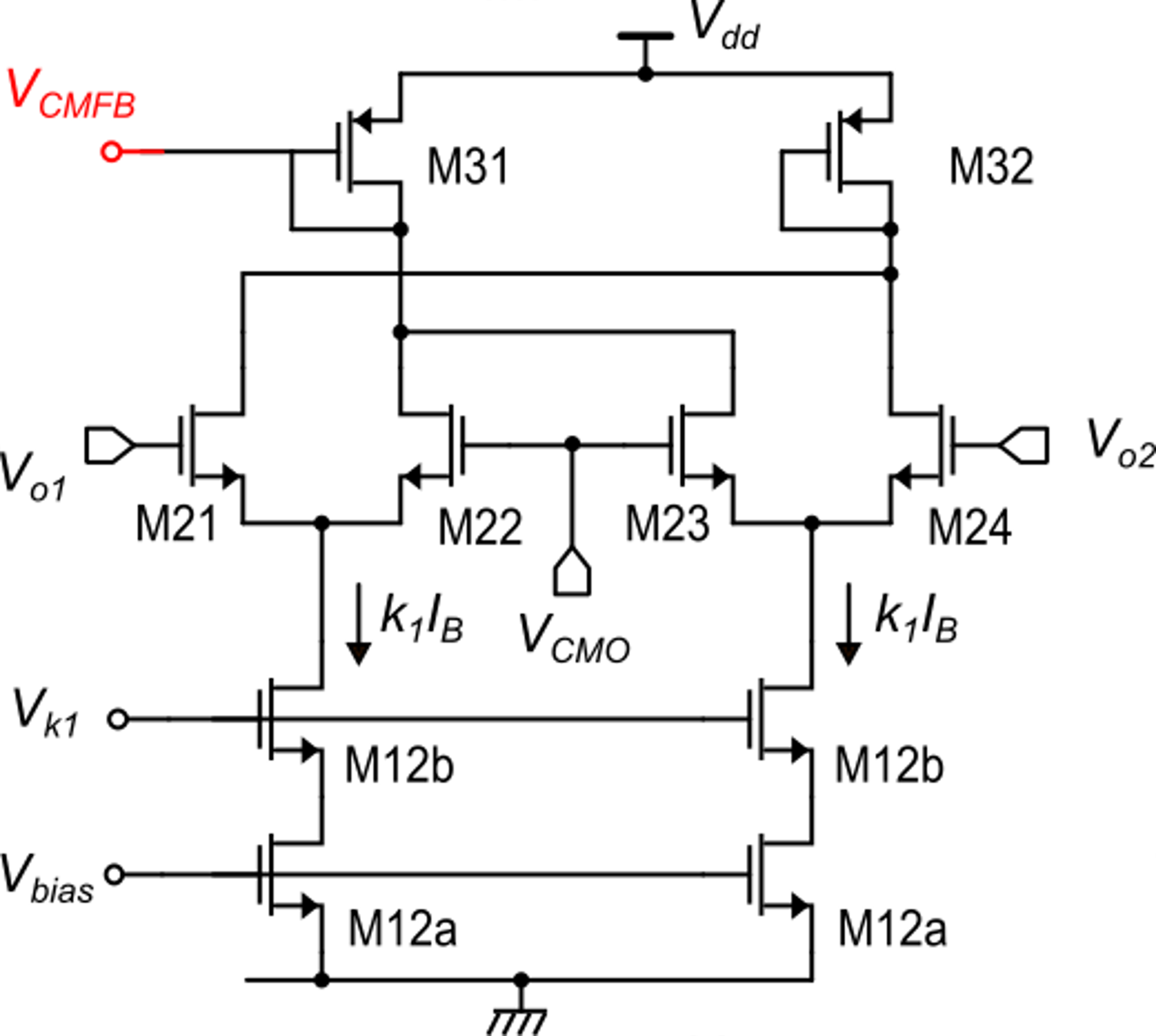 This is the required relationship
Note that:
P. Bruschi – Design of Mixed Signal Circuits
18
Limits of the static CMFB
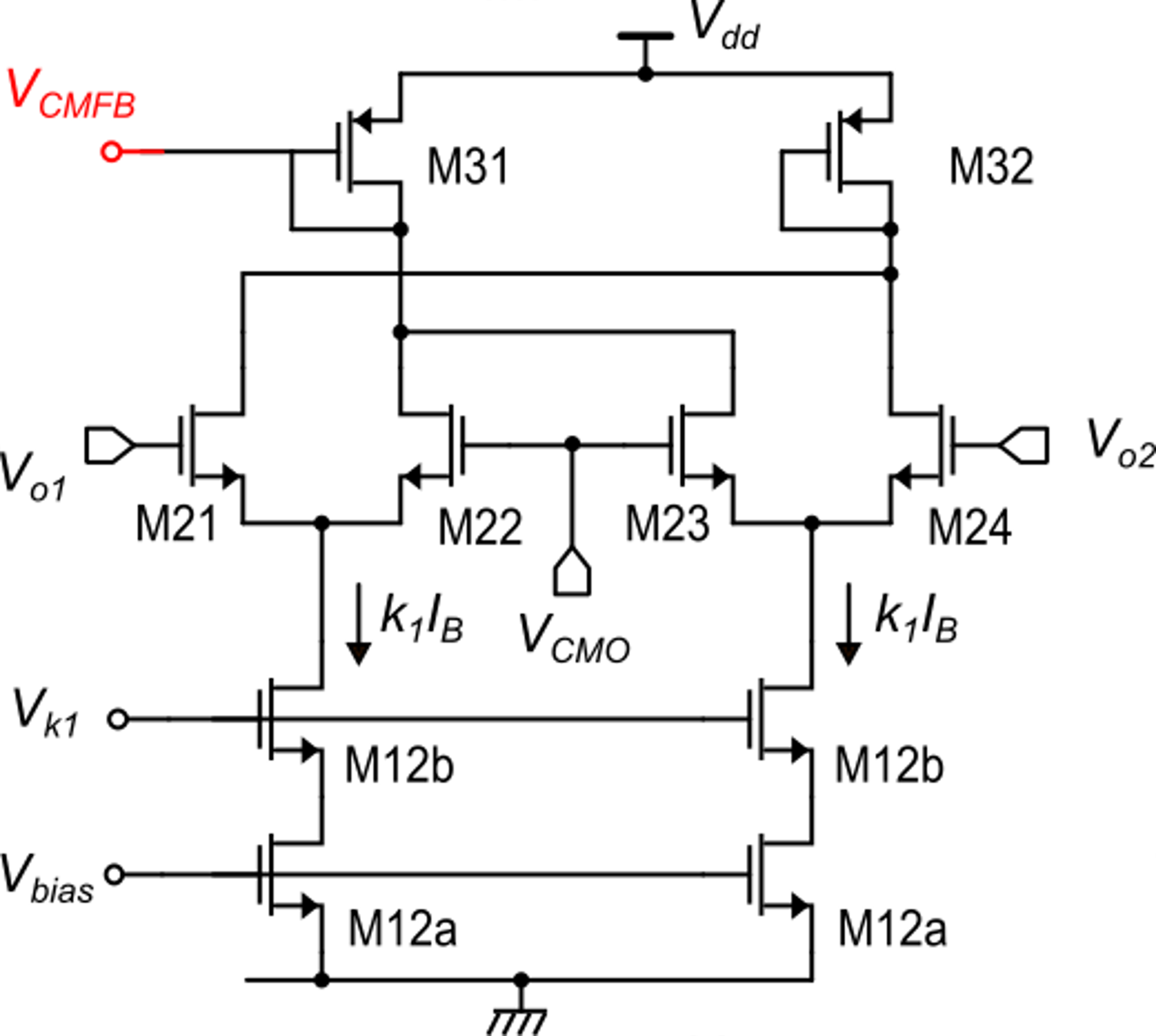 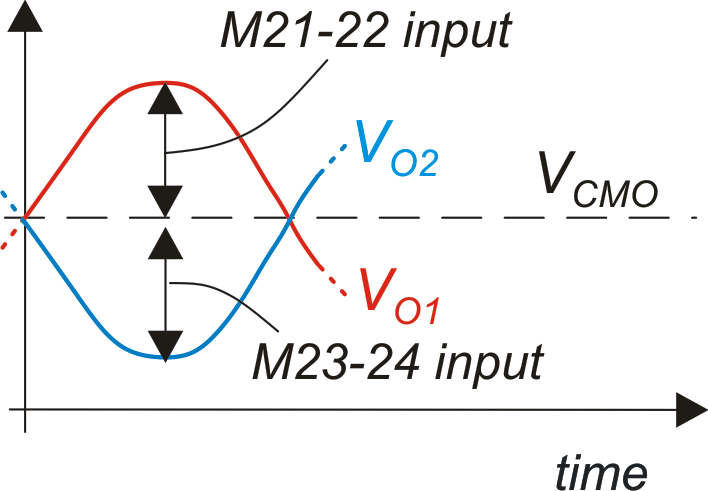 Large output differential voltages cause the differential pairs to exceed their input linearity range, which is fraction of Vdmax
To set large Vdmax, we need large (VGS-Vt)21, but we need also to satisfy:
P. Bruschi – Design of Mixed Signal Circuits
19
Dynamic CMFB
With the static CMFB, the maximum output differential voltage is much smaller than the actual capabilities of the folded cascode op-amp, which has potentially a rail-to-rail output range.  Furthermore, a static CMFB increases the power consumption of the amplifier.
Dynamic CMFBs are based on passive switched capacitor networks.
Preliminary consideration
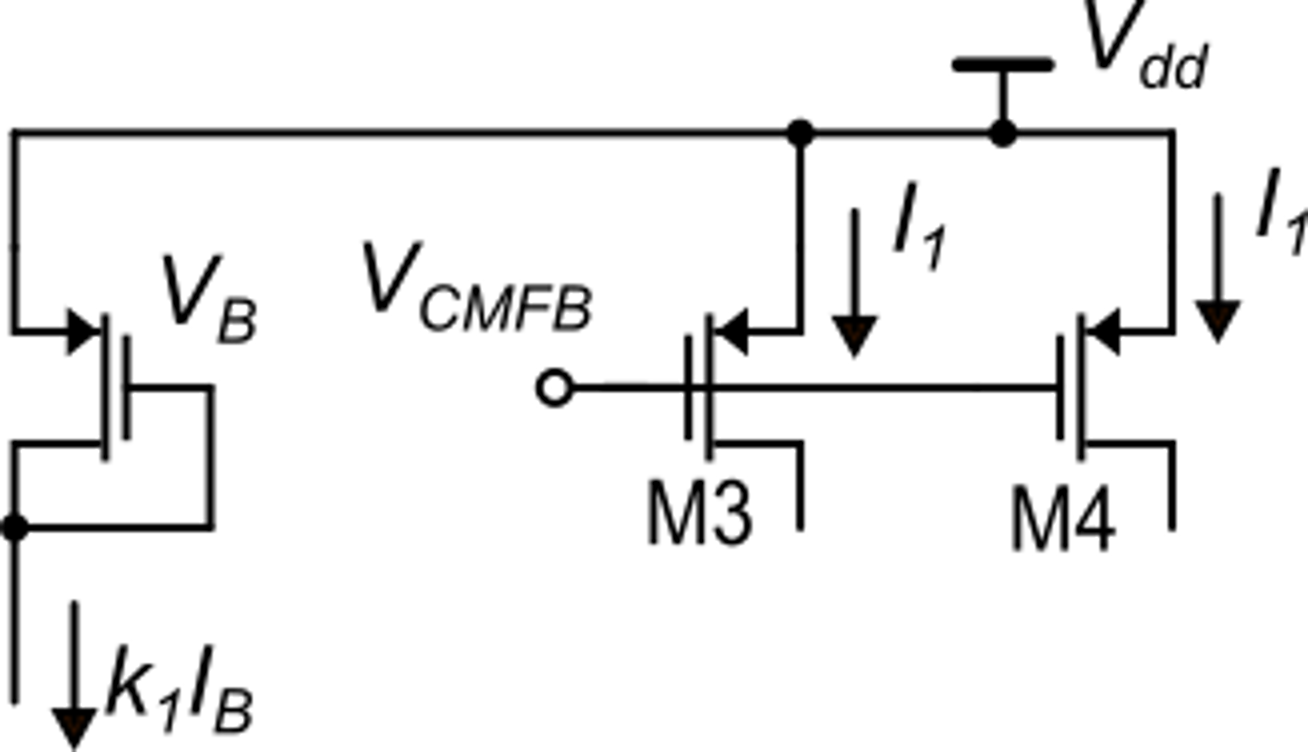 M13
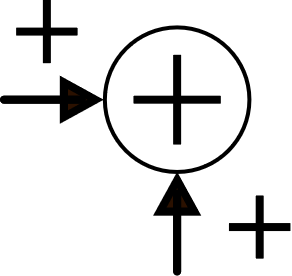 P. Bruschi – Design of Mixed Signal Circuits
20
Dynamic CMFB: properties of all-capacitor networks
In a network made up by only capacitors and independent voltage sources I cannot determine the value of nodal voltages  (such as VX), since it is affected by the initial voltages stored across the capacitors.
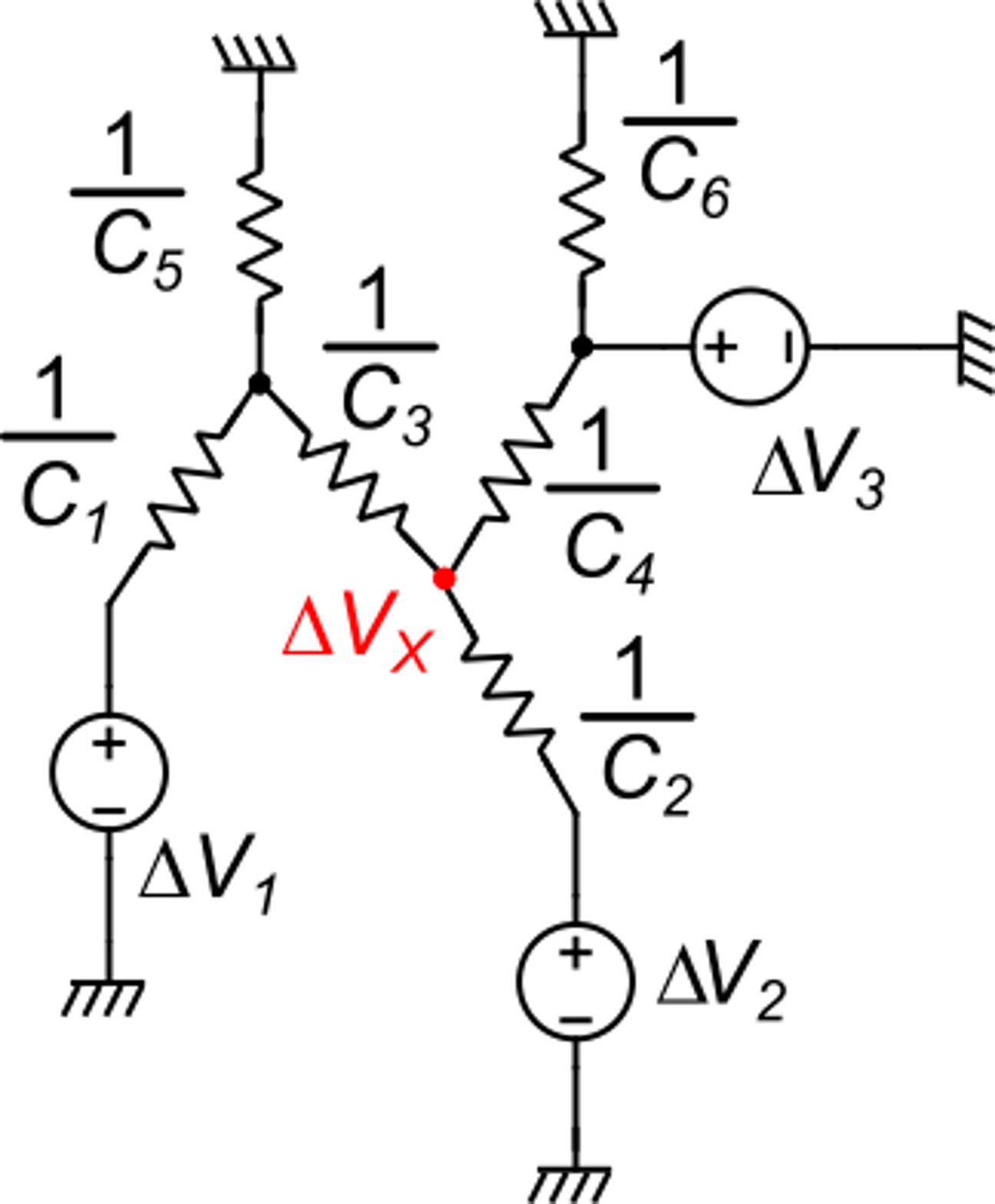 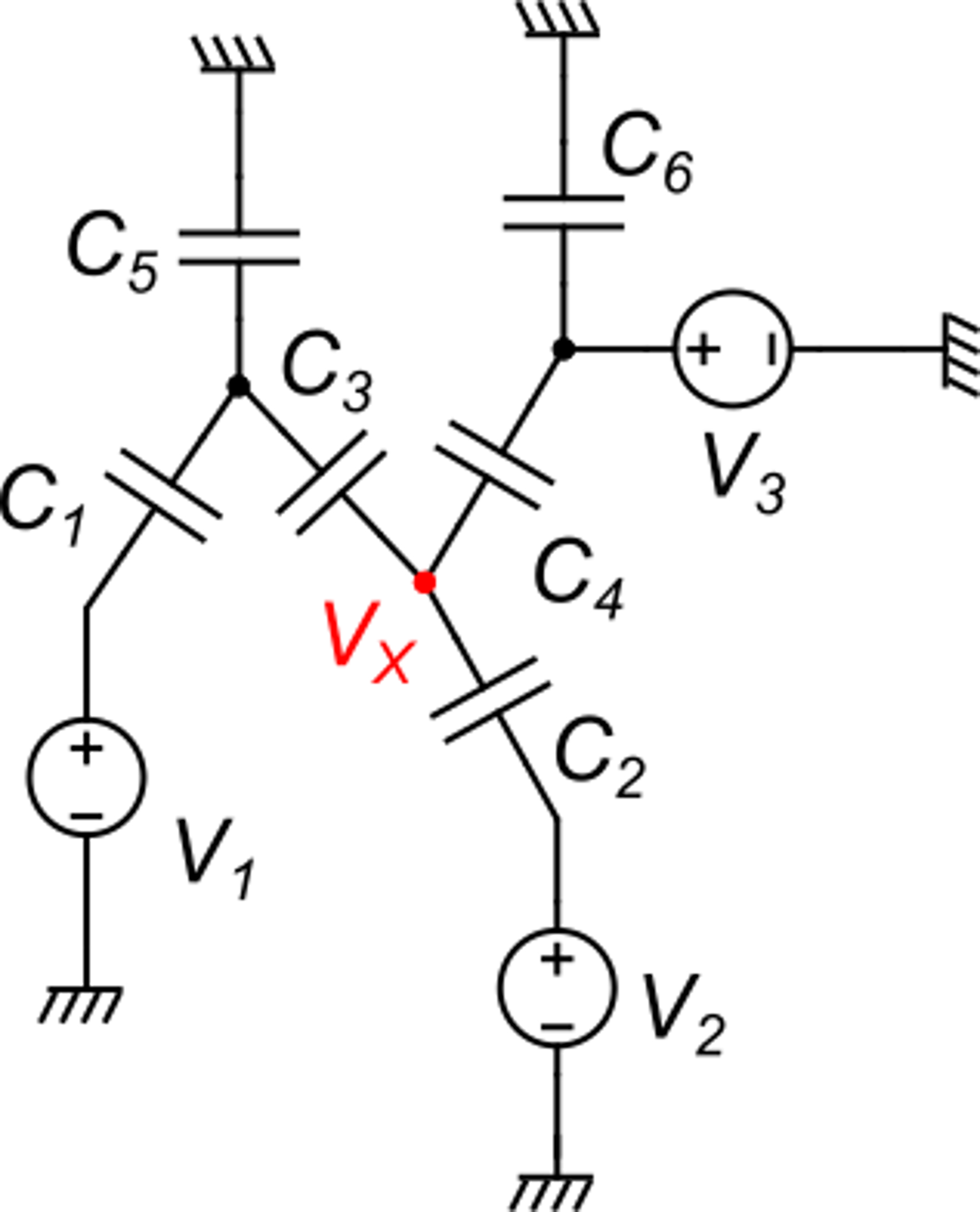 Given two instants tf and ti, let us define:
I can find the voltage variations between two instants, once the variations of the voltage sources are known. To this aim, an equivalent resistive network can be used
P. Bruschi – Design of Mixed Signal Circuits
21
Dynamic CMFB: implementation
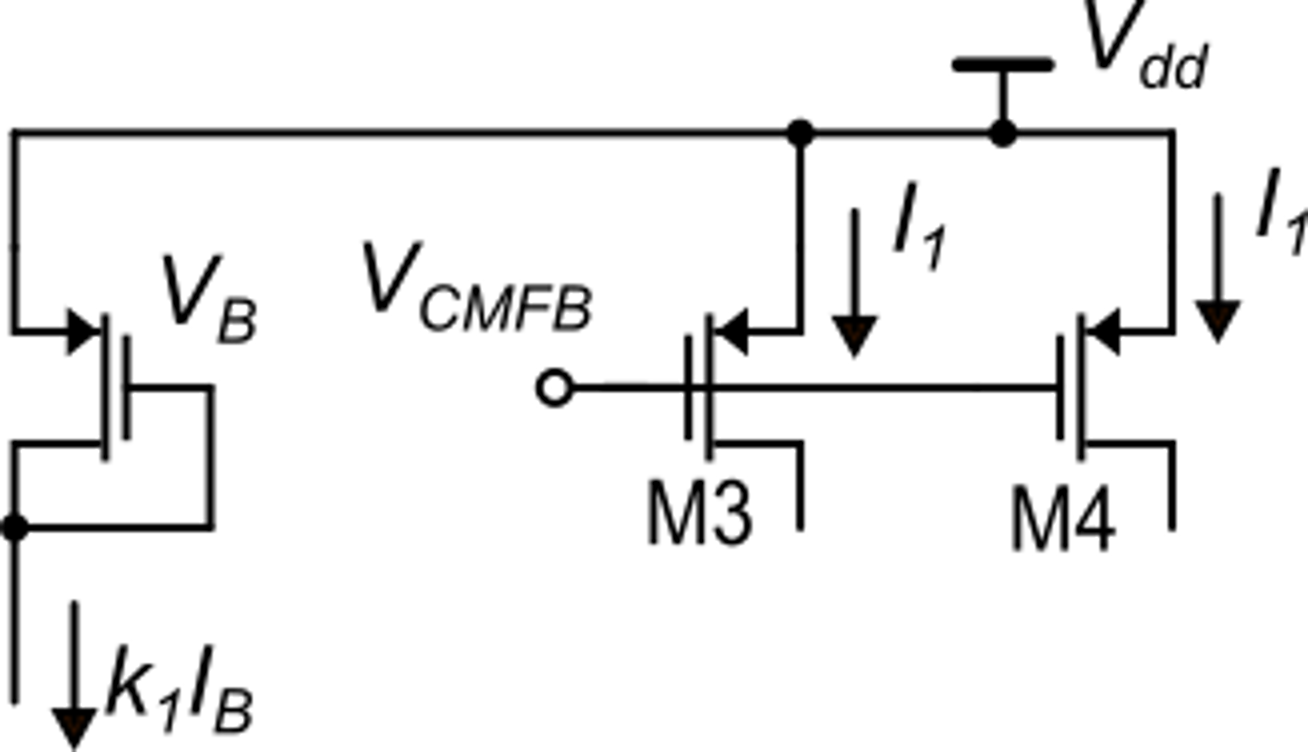 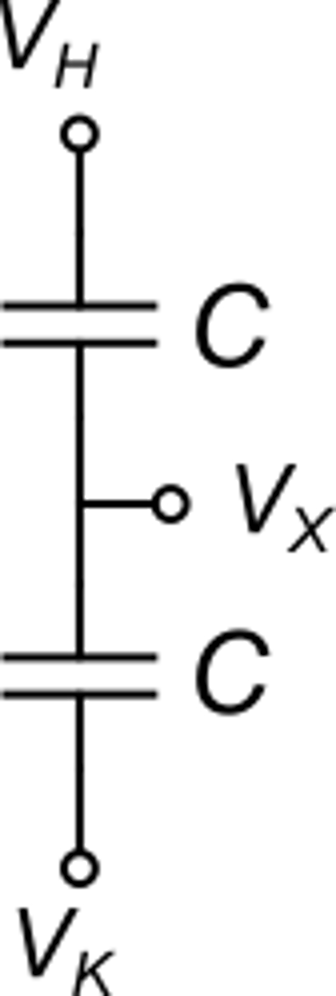 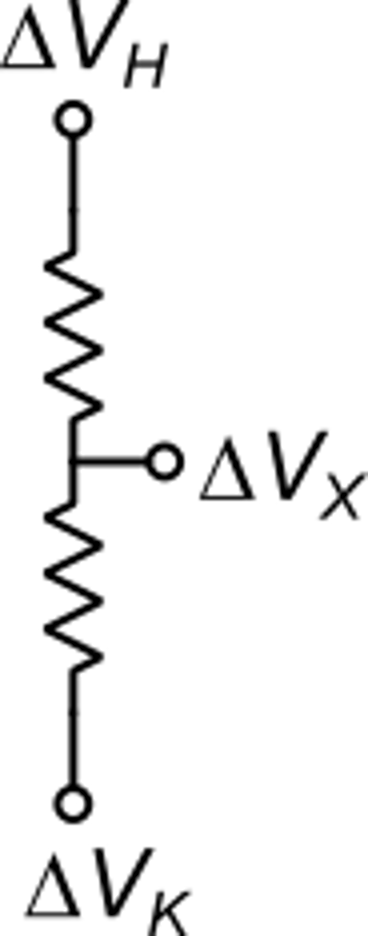 Let us consider
a capacitive voltage divider
M13
Target
Considering two phases: (1) = precharge,  (2) = calculate VX=VCMFB
P. Bruschi – Design of Mixed Signal Circuits
22
Dynamic CMFB: implementation
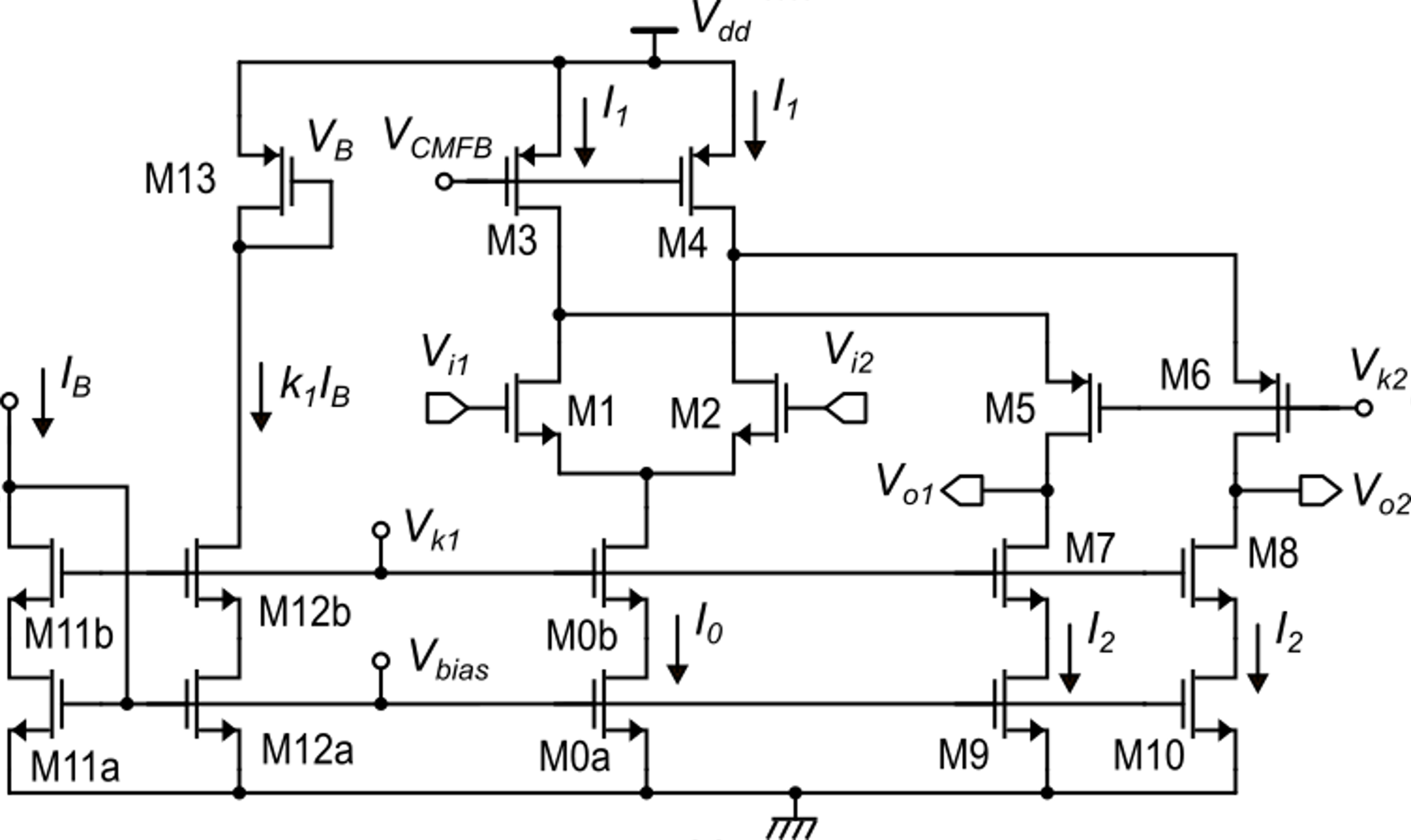 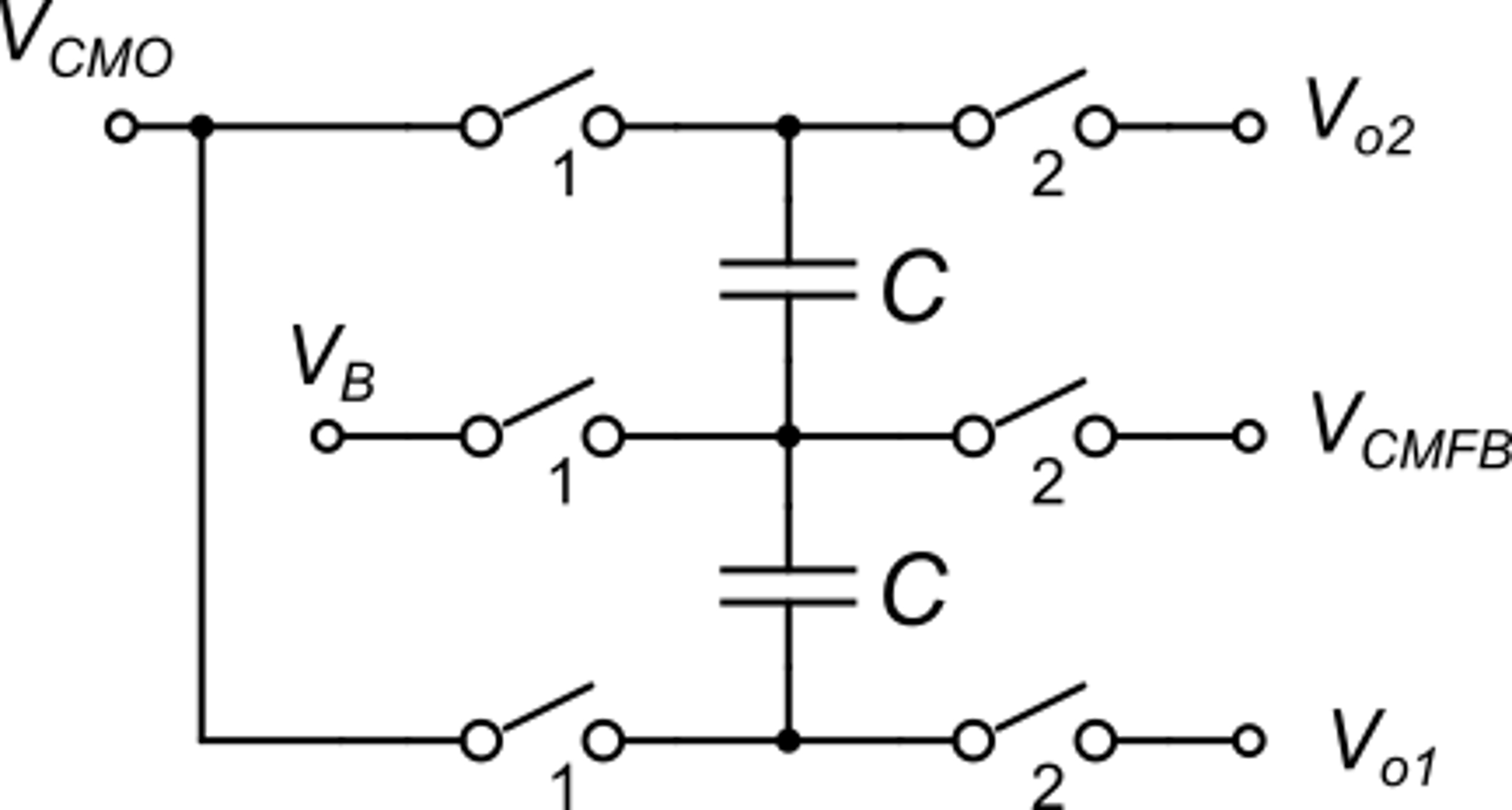 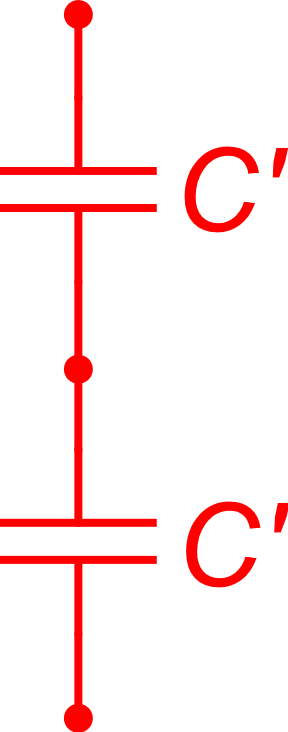 VCMO is an input that has to be connected to the desired value (e.g. Vdd/2)
Capacitor C' are added to allow VCMFB to track the variations of VoC during phase 1, where it is disconnected from the outputs
P. Bruschi – Design of Mixed Signal Circuits
23
Dynamic CMFB: final considerations
Advantages:
It uses a passive networks: high linearity and no adverse effects on the available output range of the amplifier.
Static consumption is limited to the network that generates VB, which can be biased with a very small current.
Drawback
At any transition from phase 1 to phase 2, the output terminals are temporarily shorted together. They have to recover by supplying current into the capacitors. The resulting spikes are not acceptable in a continuous time application. For an SC application, the transient must be finished when the output signal is sampled.
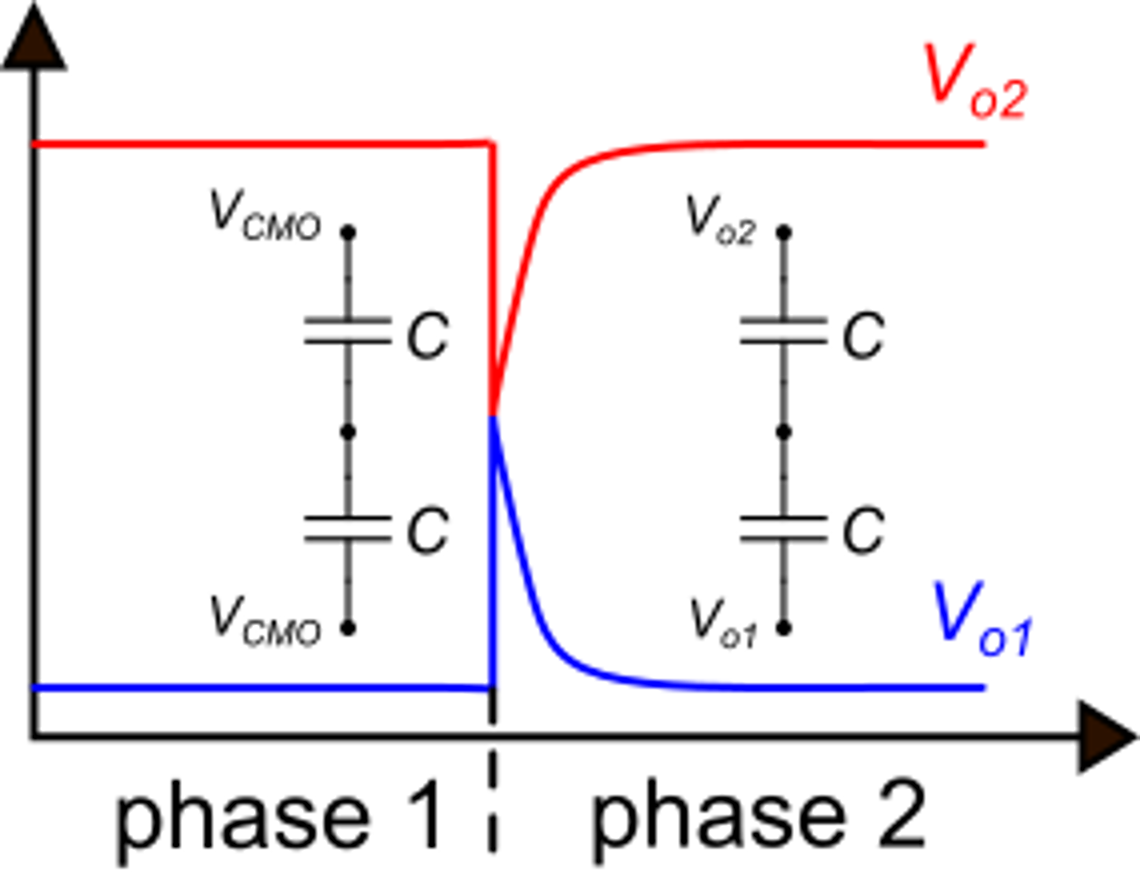 P. Bruschi – Design of Mixed Signal Circuits
24